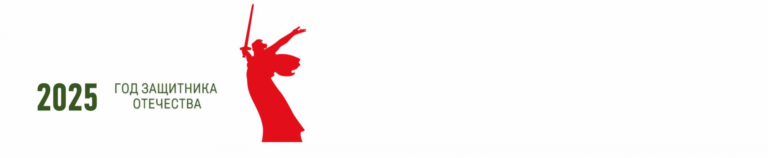 «Индивидуальный образовательный маршрут как инструмент профессионального становления педагога»
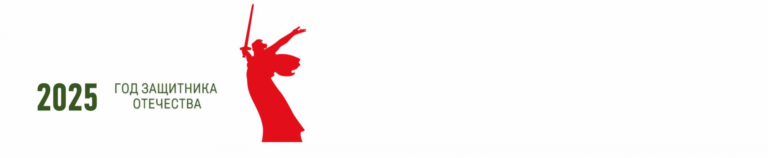 "Учитель - это человек,
 который учится всю жизнь, 
только в этом случае он обретает право учить".
 В. М.Лизинский
«Новый» учитель должен быть…
с чувством юмора и лёгкой иронией
любить свою профессию и свой преподаваемый предмет
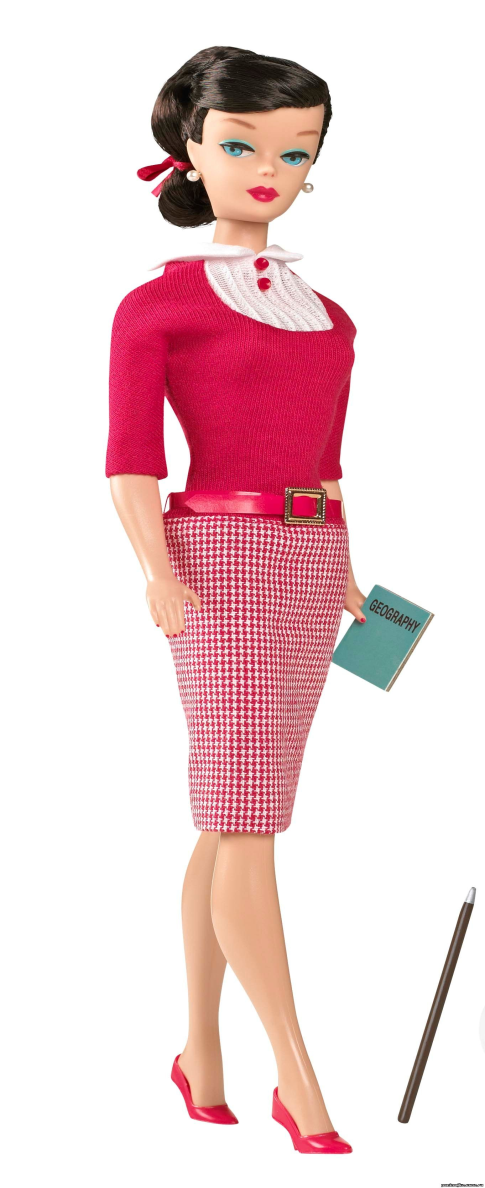 универсально образованным
информированным
                     прогрессивным
                           улыбчивым
                     доброжелательным
                               искренним
                                 гуманным
                                тактичным
           обладать деловыми 
и лидерскими качествами
умениями разрешать  конфликты
                                   
                           устанавливать партнёрские отношения
;
эрудированным
быть
 профессионалом 
своего дела
уметь перерабатывать массу информации и находить всё самое интересное
постоянно заниматься 
самообразованием, самокритичностью
быть целеустремлённым и находить способность овладевать новыми современными электронными технологиями
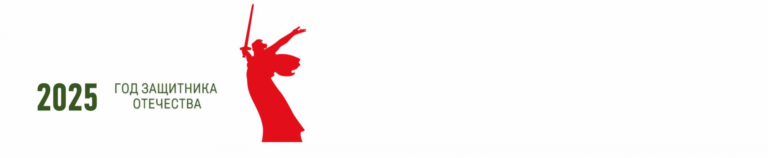 1.Сильные стороны учителя
2.Слабые стороны учителя
3.Ключевые риски учителя
4.Возможности учителя
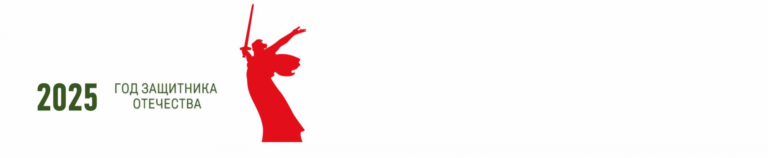 Работа команды
1. Что было сделано учителем хорошо
2. Какие были ошибки
3. Что будем делать вместе иначе
Что учителя ожидают от нас сейчас? 
•Что они будут ожидать через _ лет? 
•Какие у нас есть возможности от взаимоотношений?
Что будет, если будет 
Что будет, если НЕ будет
Что не будет, если будет
Что не будет, если не будет
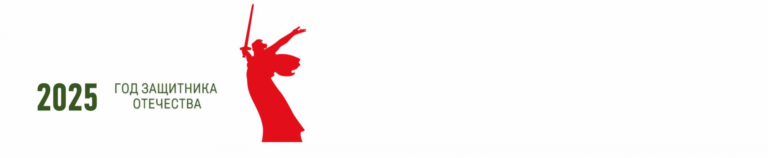 Правила командной работы: 
1. Каждый высказывается 
2. Один диалог 
3. Остаемся в рамках темы 
4. 4Д -Достаточно, Давайте Двигаться Дальше 
5. Воспитанность 
6. Не кто виноват, а что виновато. 
7. Перезагрузка 
8. Ваша роль -наша роль. 
9. Начинаем и заканчиваем вовремя
10. Ведем протокол
11. Каждый реагирует на отклонение от правил
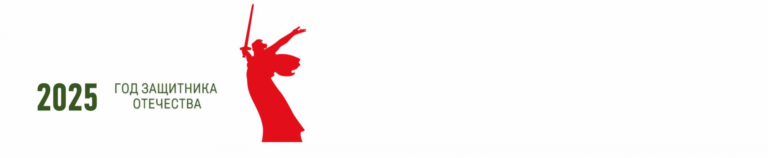 Диагностические материалы:
«Оценка уровня инновационного потенциала педагогического коллектива» (по Фиалкиной Т.В.)

 «Диагностика личностной готовности к творческой профессиональной деятельности» (по А. Кочетовой)

«Диагностика проблем и достижений педагога и образовательного учреждения» (по А. Кочетовой),

 «Диагностика эмоционального выгорания педагога»
    (Н.В Лазарева)
Индивидуальный образовательный 
маршрут педагога
Индивидуальный образовательный маршрут – это целенаправленно проектируемая дифференцированная образовательная программа, обеспечивающую педагогу субъектную позицию  в выборе, разработке и реализации личной  программы  развития при  организации  условий  для  методического сопровождения  профессионального  становления  учителя.
Алгоритм разработки индивидуального образовательного маршрута педагога предусматривает:
диагностику профессионального мастерства;
самоопределение педагога;

составление на основе полученных результатов индивидуального образовательного маршрута; 
реализацию маршрута;

рефлексивный анализ эффективности индивидуального образовательного маршрута.
Рассмотрение программы, ГДЕ?
Структура  индивидуального маршрута
 профессионального развития   педагога
Титульный лист
Название  ОО
ИОМП
Ф.И.О. педагога:  
Город , год  создания
Информационная справка об авторе ИОМ
Ф.И.О.
Занимаемая должность:
Образование:
Дата прохождения аттестации:
         Квалификационная категория:
         Дата прохождения курсов повышения квалификации:
          Педагогический стаж:
Структура  индивидуального маршрута
 профессионального развития   педагога
Пояснительная записка
 (анализ ситуации, выделение проблемы)
Методическая тема школы
Тема работы МО
Индивидуальная тема по самообразованию
Цель                 
Задачи
Форма  самообразования 
Предполагаемый  результат (для учителя, для обучающихся)
Сроки работы над проблемой
Форма  отчета о проделанной работе
В  индивидуальном образовательном маршруте отражаются следующие направления  деятельности:  

профессиональное (предмет преподавания)

психолого-педагогическое (ориентированное на учеников и родителей)

методическое (педагогические технологии, формы, методы и приемы обучения)

информационно-компьютерные технологи
Профессиональное
1. Изучение новых образовательных стандартов, нового УМК и учебников, уяснение их особенностей и требований.
2. Разработка рабочих программ по своим предметам в соответствии требованиями ФГОС и ФОП.
3. Знакомство с новыми педагогическими технологиями через предметные издания и Интернет.
4. Плановое (желаемое) повышение квалификации на курсах для учителей.
5.Плановая аттестация на подтверждение высшей (первой) квалификационной категории
6. Научные, научно-методические и учебно-методические публикации
7. Участие в  конкурсах профессионального мастерства, грантах
8. Инновационная деятельность учителя
9. Участие в проектно-исследовательской, опытно-экспериментальной деятельности
10. Создание электронного портфолио
Матрица ИОМ
Индивидуальный образовательный 
маршрут педагога
Индивидуальный образовательный 
маршрут педагога
Методическое
1. Новые формы, методы и приѐмы обучения. Внедрение инновационных технологий
2. Работа с одаренными детьми (участие обучающихся во всех творческих конкурсах и олимпиадах разного уровня и НПК).
3. Изучение опыта работы лучших учителей лицея, города, региона через Интернет, КПК, семинары.
4. Посещение уроков коллег и участие в обмене опытом, участие в работе МО, рефлексия (самоанализ).
5. Проведение открытых уроков, мастер – классов
6. Участие в деятельности профессиональных ассоциаций, постоянно      действующих семинарах. Просмотр вебинаров и видеоуроков.
7. Выступления на научно-практических конференциях, педагогических чтениях
8. Создание собственного УМК лучших разработок уроков, интересных приемов и находок на уроке, сценариев внеклассных мероприятий.
9. Разработка новых форм анализа, самоанализа уроков, оценивания знаний учащихся, технологической карты
10.Выступление перед коллегами на МО, педсоветах, конференциях.
Информационно-компьютерные технологии
Изучать информационно- компьютерные технологии  и  внедрять их в учебный  процесс.
Совершенствовать навыки работы  на  компьютере.
Создать персональный сайт и ежемесячно его пополнять.
Создать электронную почту для контакта с единомышленниками.
Освоение новых компьютерных программ и ТСО (мультимедийный проектор).
Составление мультимедийных презентаций о работе в качестве учителя, классного руководителя,  руководителя МО.
Сбор и анализ в Интернете информации по педагогике и психологии.
Разработать комплект сценариев уроков с применением информационных технологий и формировать копилку методических материалов
 Разработать пакет тестового материала в электронном виде.
ЧТО МОЖНО ДОБАВИТЬ… или задавать учителю при собеседовании
1. Постановка целей   - Определение краткосрочных и долгосрочных целей обучения.   - Учет потребностей учащихся и их интересов.2. Планирование   - Разработка учебного плана с учетом целей.   - Проектирование курса с учетом инновационных методов.3.  Использование технологий   - Внедрение цифровых инструментов в учебный процесс.   - Создание интерактивных и мультимедийных материалов.5.                       Индивидуализация обучения   -                       Учет различных стилей обучения.   -                      Предоставление задач разного уровня сложности.
6. Обратная связь   - Регулярное получение обратной связи от учеников.   - Корректировка подходов на основе отзывов.7. Мониторинг и оценка результатов   - Проведение промежуточных и итоговых оценок.   - Анализ достижений учащихся и внесение изменений в процесс обучения.8. Сетевое взаимодействие   - Сотрудничество с коллегами и другими образовательными учреждениями.   - Обмен опытом и практиками.9. Самоанализ   - Регулярный анализ своей педагогической деятельности.   - Определение сильных и слабых сторон.10.                   Развитие личных качеств    -                        Повышение эмоционального интеллекта.    -                        Развитие лидерских качеств и коммуникативных навыков.--
Формы самообразовательной деятельности 
учителя по программе
курсы повышения квалификации;
методические практикумы в школах;
обсуждение специальной педагогической и психологической литературы; 
подготовка к аттестации;
 научно-практические конференции;
 мастер – классы, педагогическая студия, презентация, доклад,
      тестирование
обобщение своего  опыта работы и представление его в публикациях;
освоение информационных технологий образования и воспитания;
теоретические семинары по проблемам повышения качества образования и  личностно-профессионального развития учителя;
обсуждение проблем самообразования и повышения качества образования на заседаниях методического совета, методических объединений учителей, в проблемных группах;
  работа творческих мастерских учителей-исследователей;
   проведение самоанализа деятельности учителя за год, рефлексия своего опыта.
Ожидаемые результаты
Проектирование работы 
Систематизация деятельности педагога
Нацеленность на результат
Повышение компетентности
Анализ деятельности, рефлексия
Использование на практике задуманное
Повышение качества преподавания
Разработанные и изданные методические пособия, статьи, программы, сценарии и др.
Разработка дидактических материалов, тестов, наглядностей
Разработка новых форм, методов и приемов обучения
Доклады, выступления, мастер – классы и открытые уроки по собственным инновационным технологиям
Проведение семинаров, конференций, обобщение опыта по исследуемой проблеме
Формы представления результатов  педагогической деятельности учителя

Серия учебных занятий
Методическая продукция
Портфолио
Творческий отчет 
Мастер-класс
Творческая мастерская
Педагогический проект
Отчет о результатах (ходе) инновационной деятельности
Профессиональные конкурсы
Презентация  опыта работы по выявленной проблеме
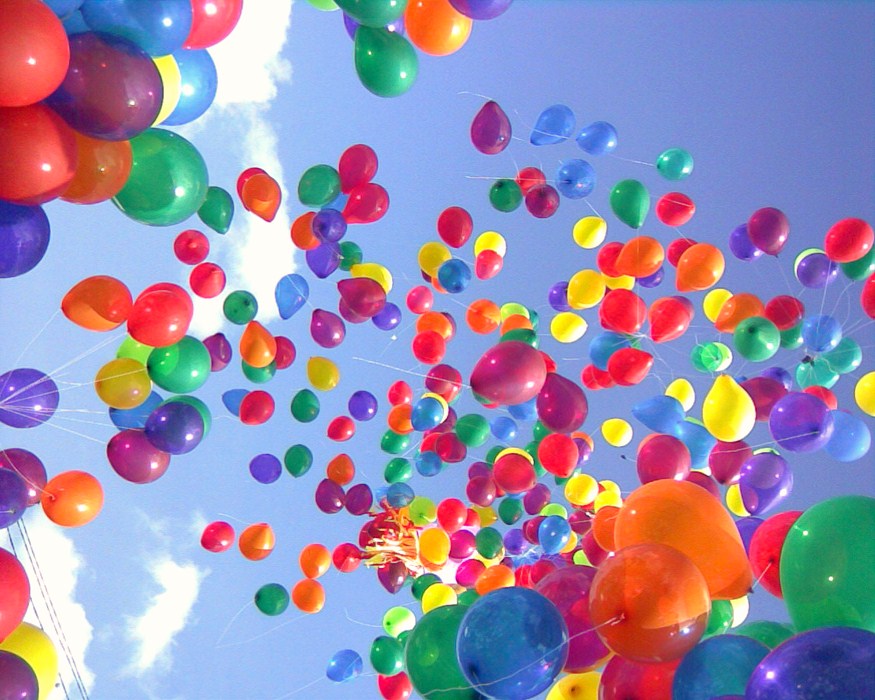 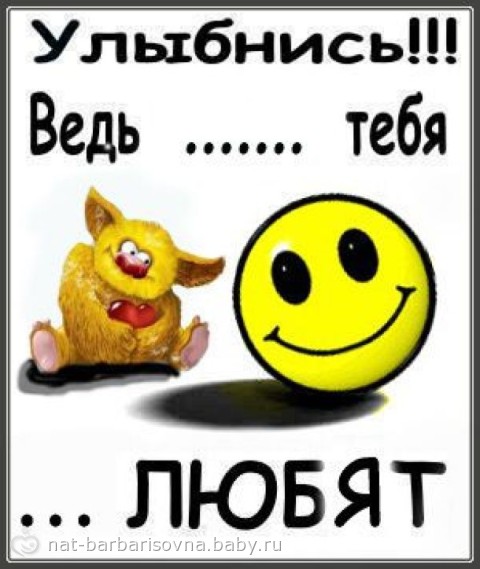 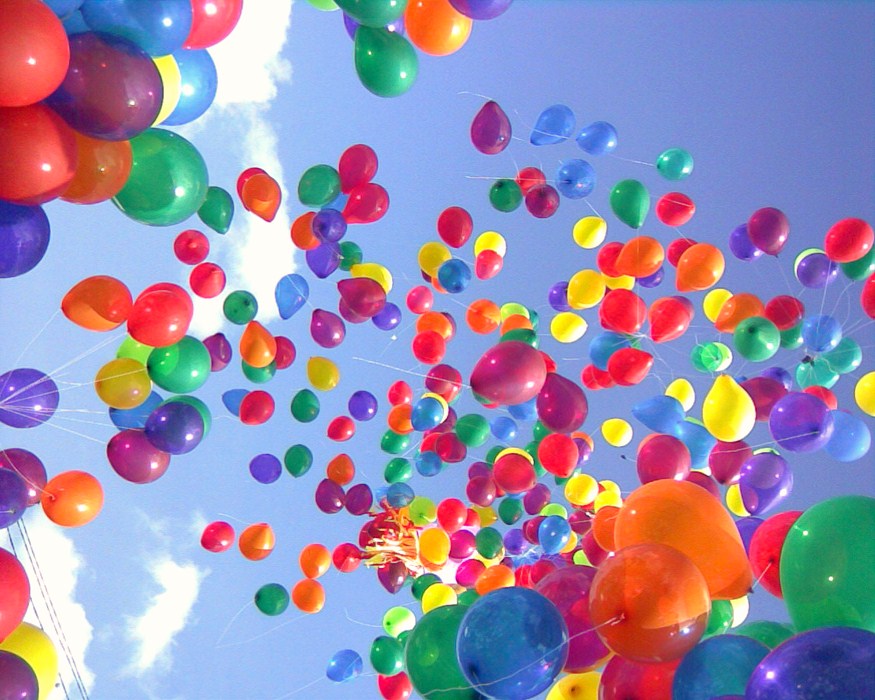 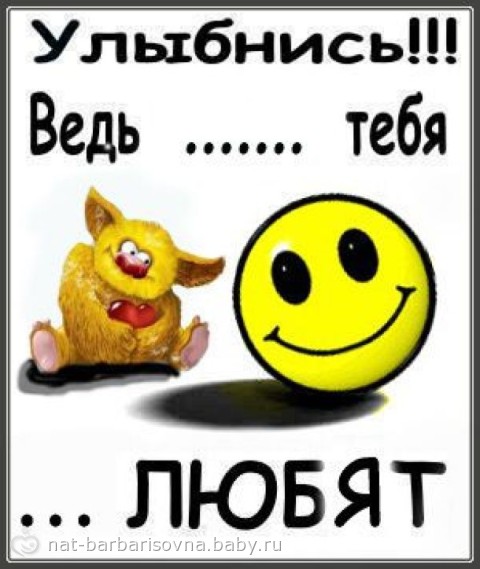 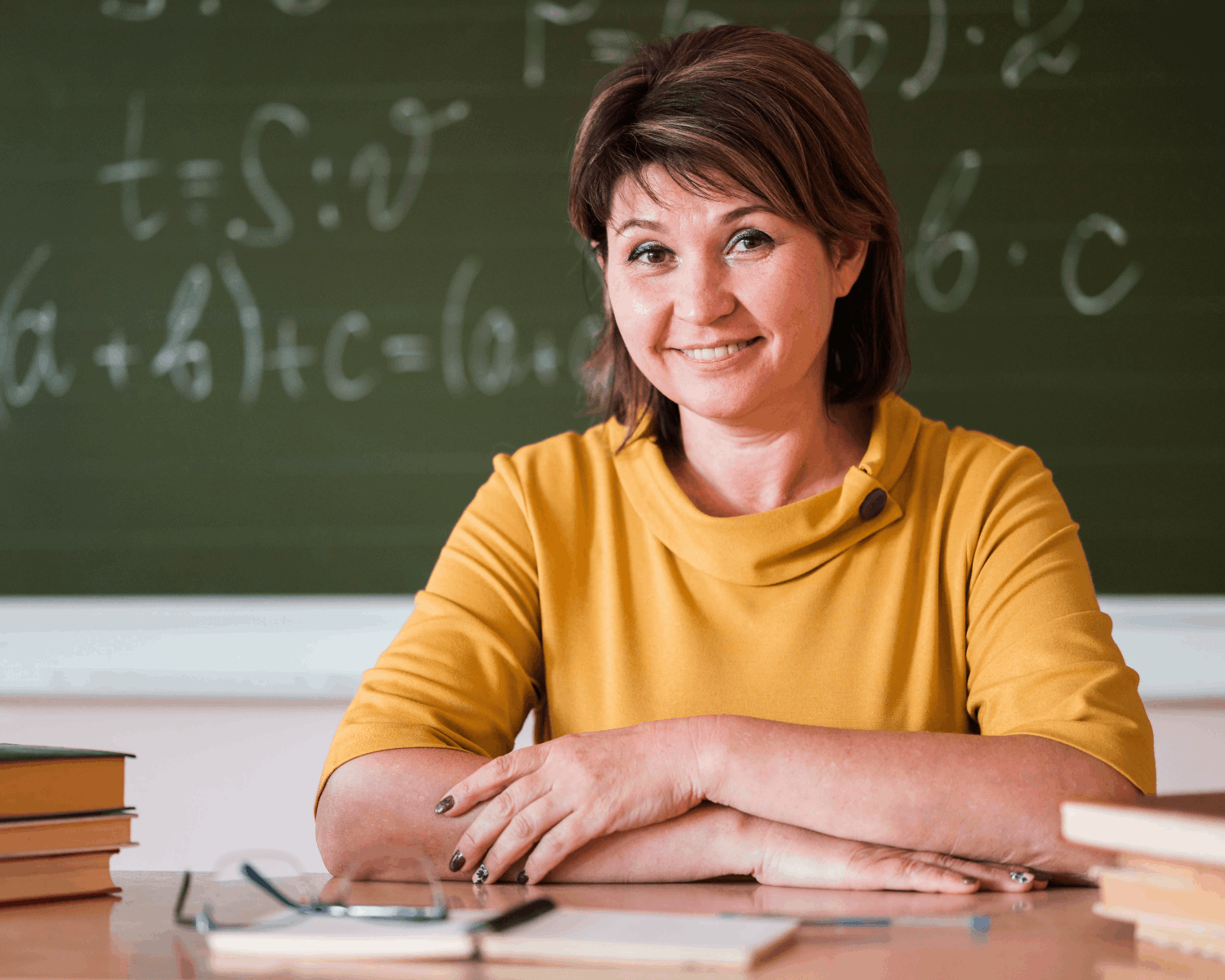 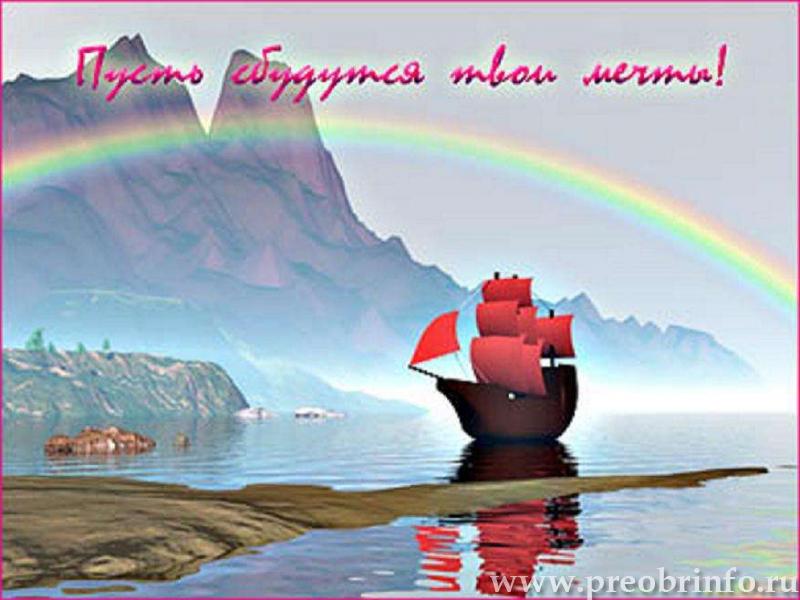 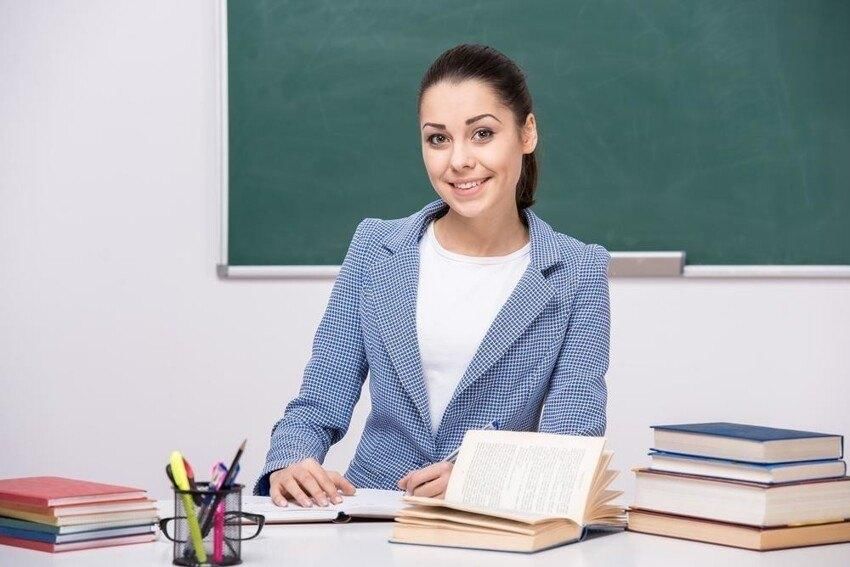 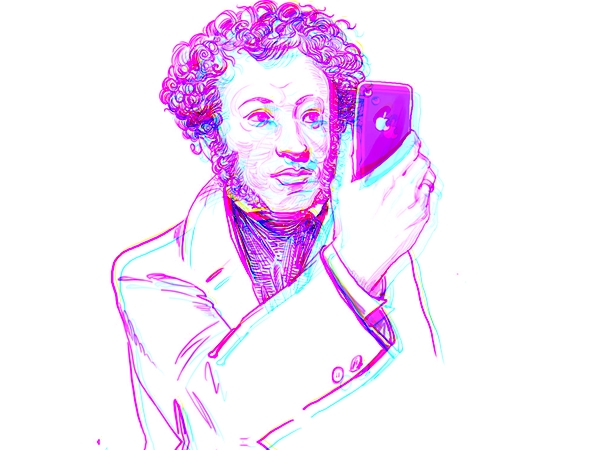 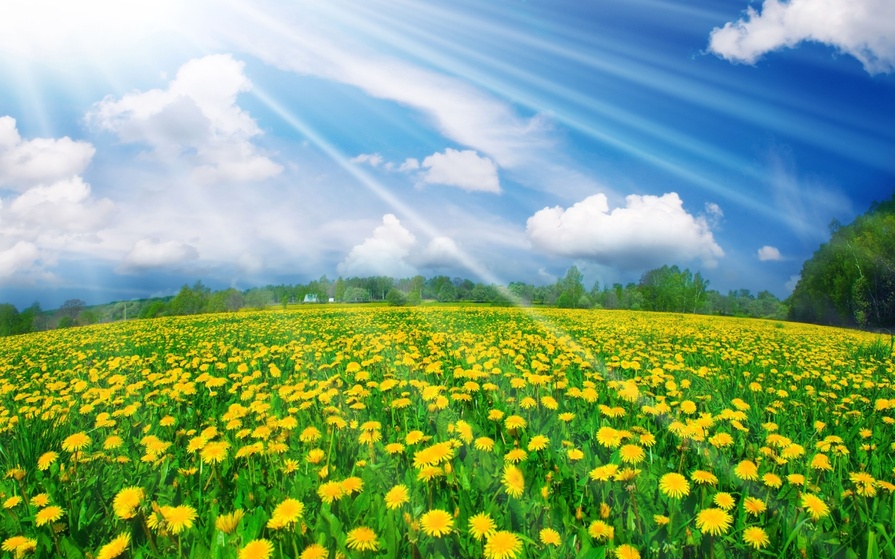 Как жаль, что солнца                нам Вам не подарить…
 Но лучик от                           него сейчас к Вам прикоснется.
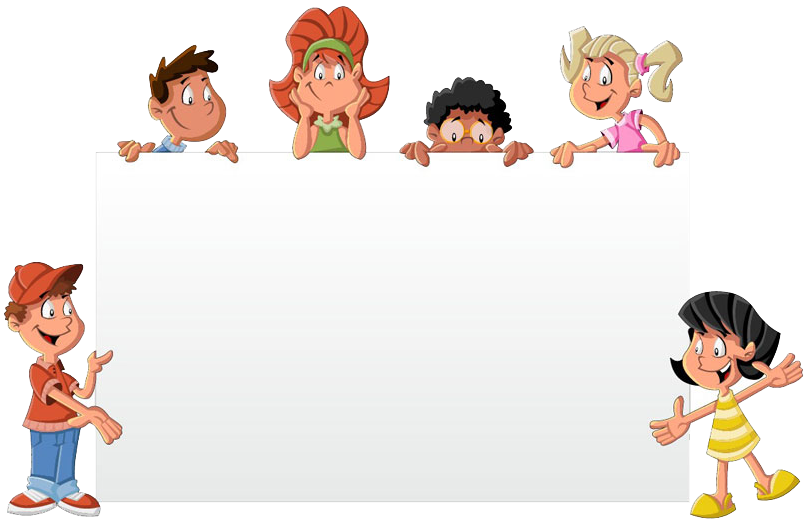 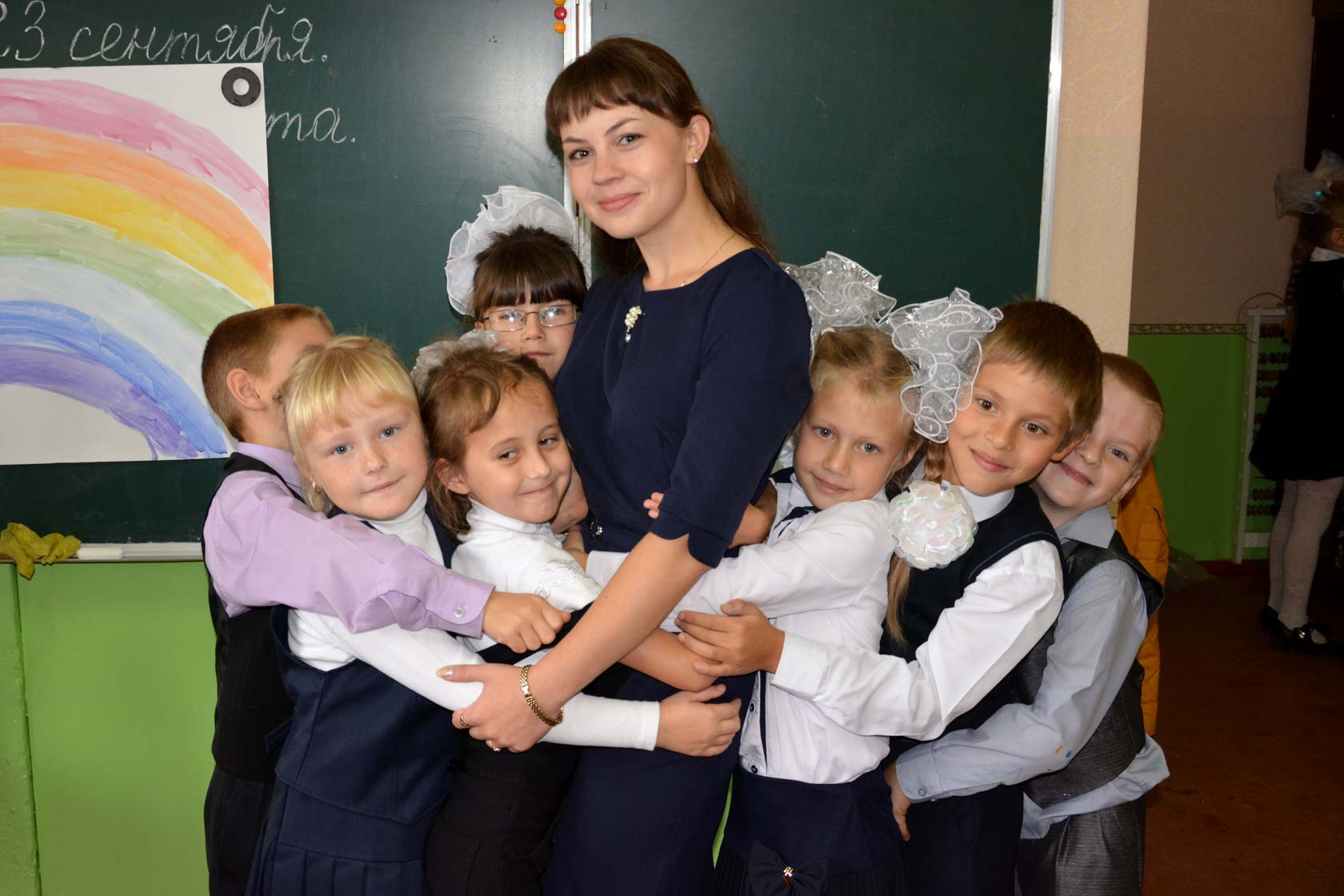 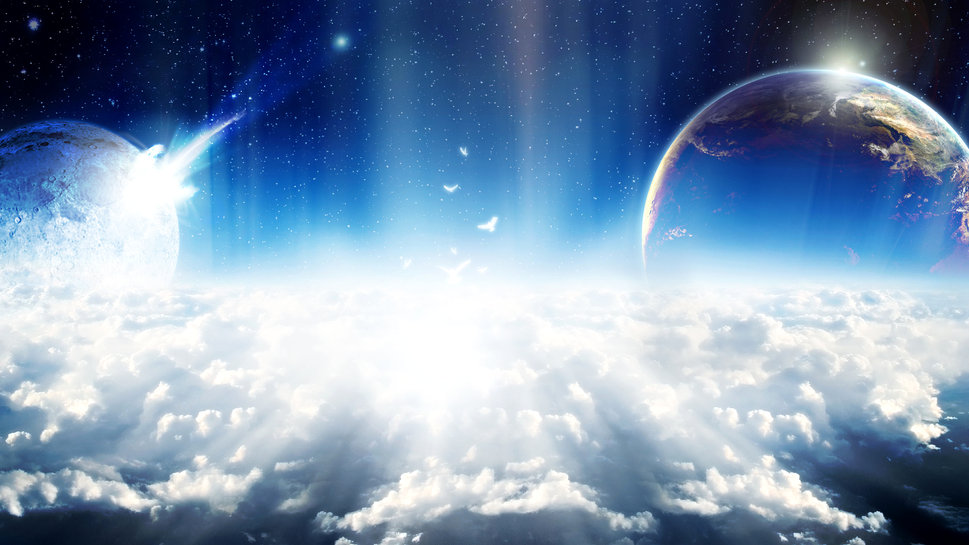 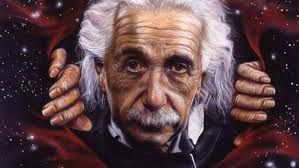 Сквозь тернии к звездам…
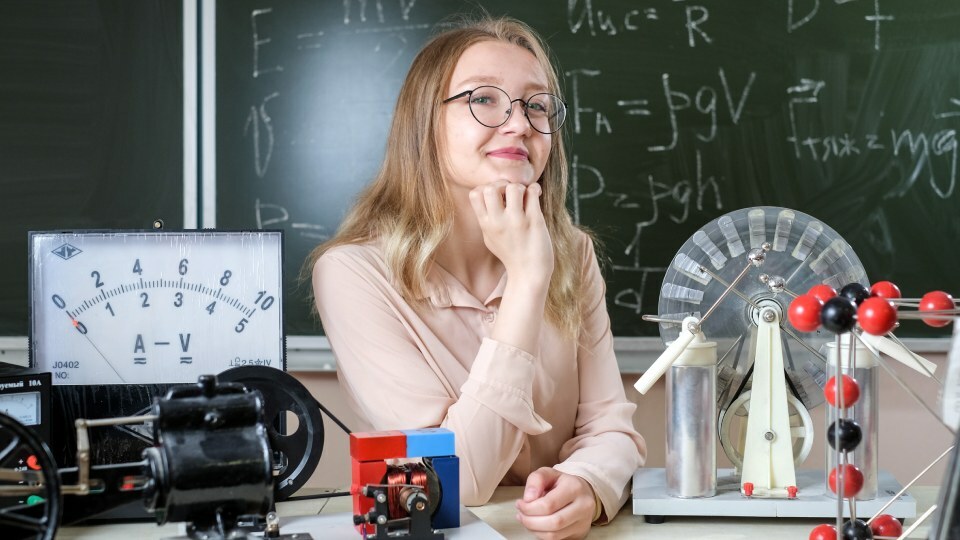 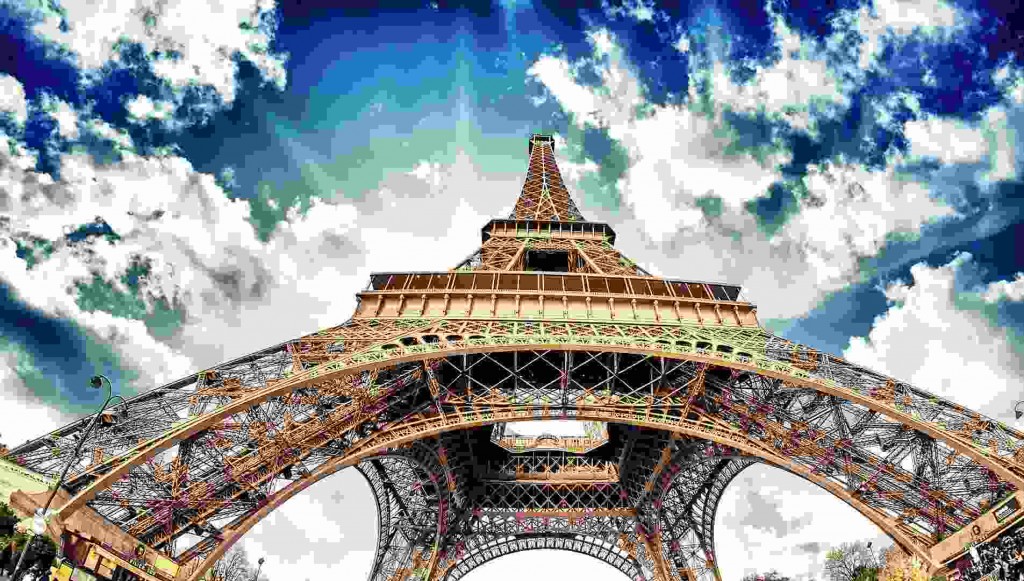 Желаем покорить мир!!!
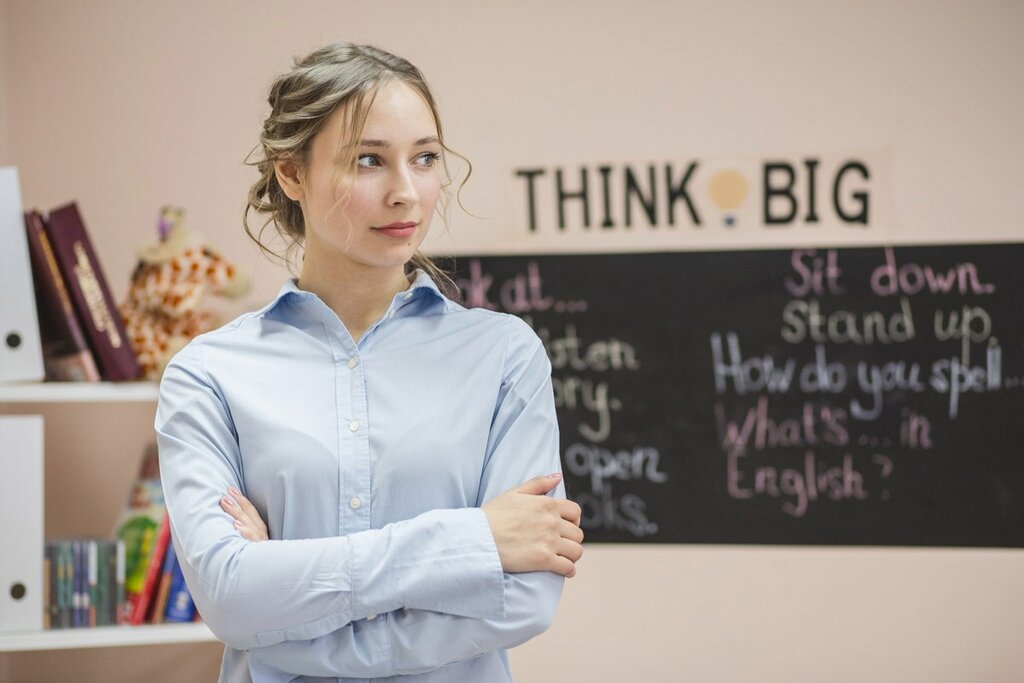 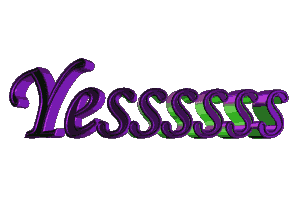 КНИГИ 
ДЛЯ ЛИДЕРА
«Командовать или подчиняться»
«45 татуировок менеджера»
МИХАИЛ ЛИТВАК
МАКСИМ БАТЫРЕВ
«Искусство подбора персонала, 
как оценить человека за час»
СВЕТЛАНА ИВАНОВНА
«7 навыков 
высокоэффективных людей»
СТИВЕН КОВИ
«Смерть от совещаний»
ПЕТРИК ЛЕНСИОНИ
«Цель. Процесс непрерывного улучшения»
ЭЛИЯХУ М. ГОЛДРАТТ
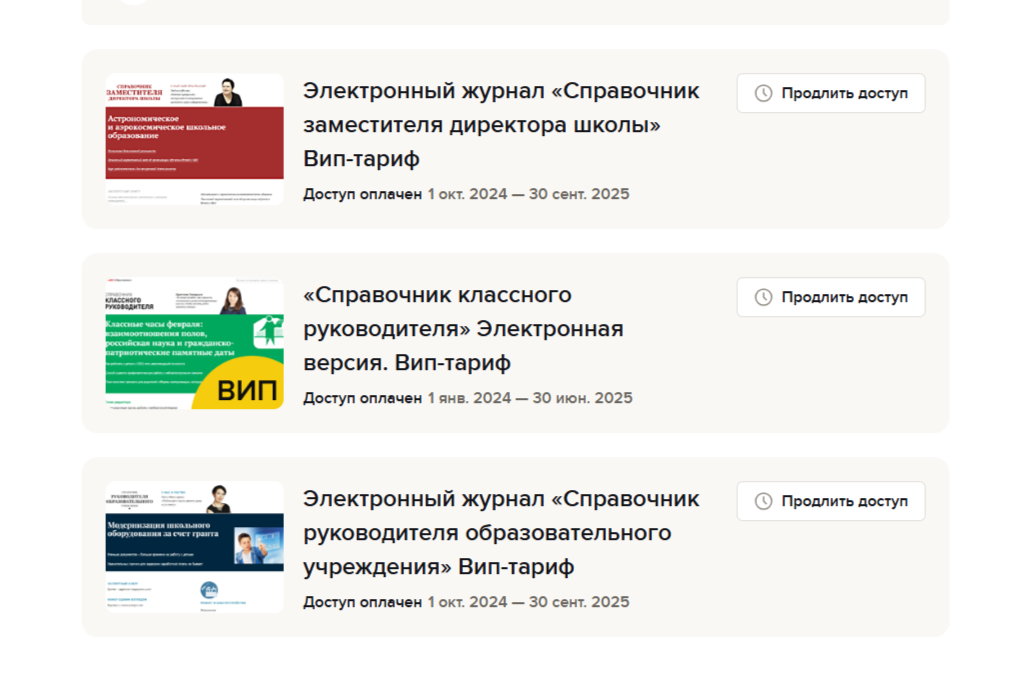 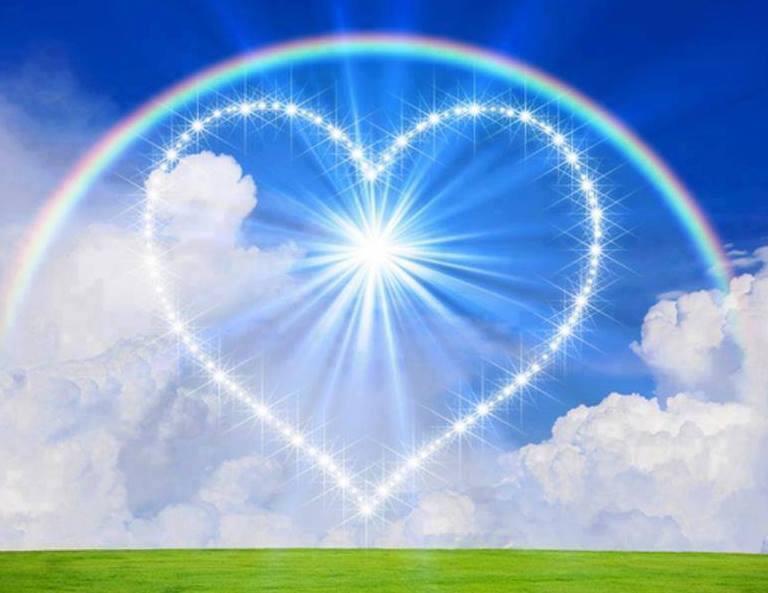 Желаем Вам
Успеха, радости и процветания!